May 2025 – MBLL Driven Display Suggestion Slide - EXAMPLE
Why does this SKU fit the theme?

This is an expansion on our core SKUS. Looking to have available to private channel March 15, 2025. 
Looking to launch in LM in April.
Overall brand has seen 150% YOY increase.
Perfect to stock up for cottage season!
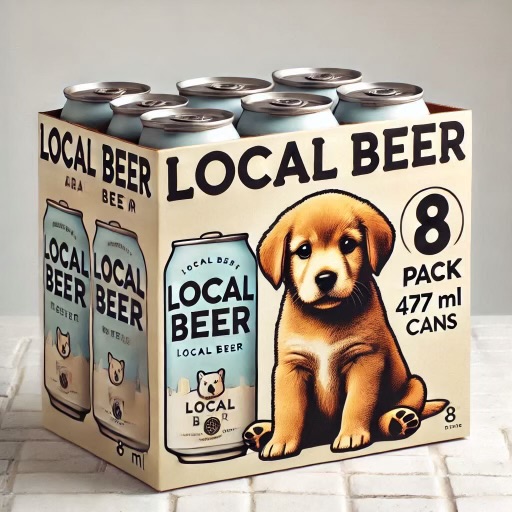 Insert Product 
Image Here
May 2025 – MBLL Driven Display Suggestion Slide
Why does this SKU fit the theme?

Sales data, historical performance, product attributes, tasting notes, etc.
Insert Product 
Image Here
May 2025 – MBLL Driven Display Suggestion Slide
Why does this SKU fit the theme?

Sales data, historical performance, product attributes, tasting notes, etc.
Insert Product 
Image Here
May 2025 – MBLL Driven Display Suggestion Slide
Why does this SKU fit the theme?

Sales data, historical performance, product attributes, tasting notes, etc.
Insert Product 
Image Here
May 2025 – MBLL Driven Display Suggestion Slide
Why does this SKU fit the theme?

Sales data, historical performance, product attributes, tasting notes, etc.
Insert Product 
Image Here
May 2025 – MBLL Driven Display Suggestion Slide
Why does this SKU fit the theme?

Sales data, historical performance, product attributes, tasting notes, etc.
Insert Product 
Image Here
May 2025 – MBLL Driven Display Suggestion Slide
Why does this SKU fit the theme?

Sales data, historical performance, product attributes, tasting notes, etc.
Insert Product 
Image Here
May 2025 – MBLL Driven Display Suggestion Slide
Why does this SKU fit the theme?

Sales data, historical performance, product attributes, tasting notes, etc.
Insert Product 
Image Here